CVC/OEI/C-ID: The Intersection of Initiatives
Anna Bruzzese, ASCCC South Representative
Kate Jordahl, Director of Academic Affairs and Consortia, CVC-OEI  
Julie Oliver, Cosumnes River College
Michelle Pilati, Special Projects Director, C-ID
Overview
Why CVC/OEI/C-ID?
History
CVC-OEI Today
C-ID Today
Intersections
Discussion
Why CVC/OEI/C-ID?
Why would we be discussing these three efforts at the same time?
History – All dates are approximate
ASSIST - 1985
CAN (1982 - 2005)
CVC (1999 - ~ 2005)
LDTP(2005 - 2009)
C-ID – 2007
OEI – 2013
CVC-OEI – 2018
[Speaker Notes: The ASSIST acronym stands for Articulation System Stimulating Interinstitutional Student Transfer. California Articulation Number System.]
ASSIST > CAN > LDTP > C-ID
ASSIST – 
Articulation System Stimulating Interinstitutional Student Transfer
Continuing to evolve
CAN – California Articulation Number System
Voluntary
Lacked quality control 
LDTP – Lower Division Transfer Pattern
CSU-centric
C-ID – Course Identification Numbering System
Initially operated alongside LDTP
Eventually absorbed LDTP work
Status elevated by ADTs
Original CVC
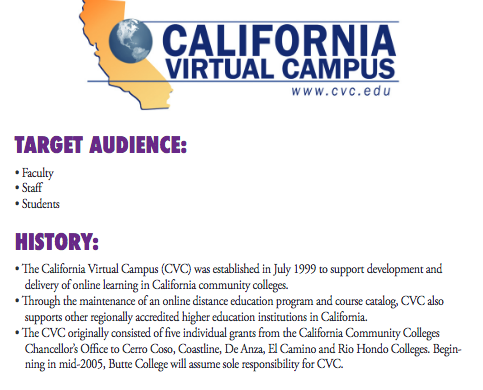 [Speaker Notes: https://www.ohlone.edu/sites/default/files/documents/imported/cetc-cvc.pdf]
California Virtual Campus History
Original CVC
California Virtual Campus Catalog
CVC Professional Development PDC Website
Listserv and Newsletters
CVC prize
Merlot Collaboration
CVC Conferences
Hosting of Online Courses

Spring 2018 new California Virtual Campus-Online Education Initiative Grant is awarded with a new scope and re-focusing of OEI goals.
Current CVC-OEI
Statewide funding for Canvas Learning Management System ($12M)
Integrate the OEI, Course Exchange, and CVC into a single project, with a single online portal to help students find, enroll and succeed in high-demand online courses and programs - focus on ADTs ($8M)
Current CVC-OEI
Professional development and instructional design support for faculty, with norming to statewide quality course design rubric and digital badging 
Support online instructional and student support services/platforms which contribute to success (e.g., online readiness, tutoring, counseling, proctoring)
Expand the number of teaching colleges and availability of online degree and certificate pathways in the course exchange (re-branded CVC Exchange)
Targeted equity outreach to monitored groups – reduce online achievement gap
Updates to CVC Website
New CVC launched on Friday, September 28.

In addition to Finish Faster Online search, site includes student-facing icons:
Featured Online ADTs
Student Success Resources
Course Finder (Finish Faster Online)
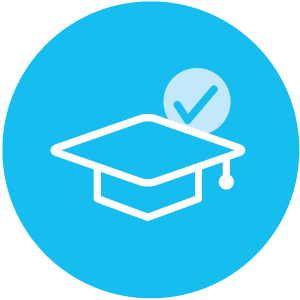 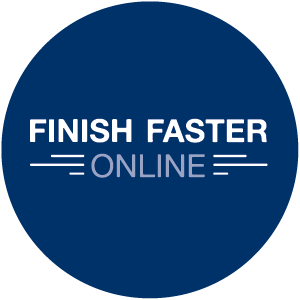 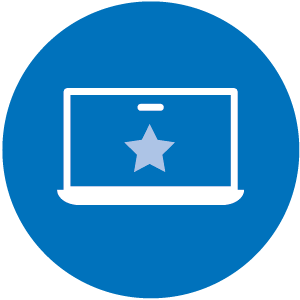 CVC Exchange Update
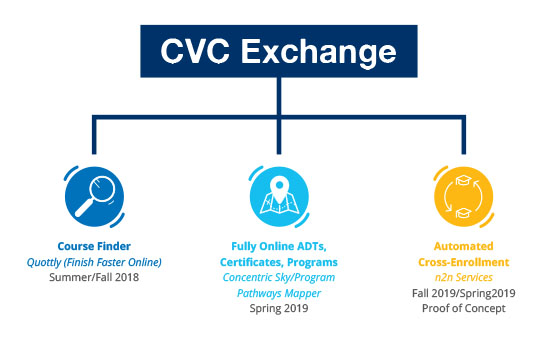 What is C-ID?
Course Identification Numbering System
Products
Course descriptors
Processes
Convening of intersegmental faculty for descriptor development
Statewide vetting of draft descriptors
Submission of course outlines for review
Course outline review process
What does C-ID do?
Provides a numerical “tag”, a C-ID designation, for courses that match an intersegmentally (or intrasegmentally) developed descriptor
Provides a means of identifying comparable courses and of ensuring course portability within the CCCs
Addresses the need for “common course numbers”
When a college submits a course outline to obtain a C-ID designation, they are agreeing to accept other courses with that C-ID designation in lieu of their native course
What does C-ID do?
Provides a mechanism for one to many articulation
Any university can opt to articulate C-ID descriptors, effectively granting articulation to all colleges that have a course matching a given descriptor
“descriptor-based” articulation
Offers a quality control and model for required courses in the TMCs (transfer model curricula) that are the basis of the statewide response to SB 1440 (associate degrees for transfer; AA-T/AS-T degrees)
How does C-ID relate to SB 1440?
C-ID’s products (descriptors) describe the courses that are required in a Transfer Model Curriculum (TMC).
C-ID descriptors simplify the degree approval process at the CCCCO.
C-ID facilitates the portability of courses taken as part of AA-T/AS-T degrees.
C-ID’s processes are used to develop and vet TMCs.
What could else is – or can - C-ID do?
Descriptors developed for courses in CTE disciplines, transfer and non-transfer, where there is statewide consistency in curriculum
Where CTE programs are transfer programs, clear high school – community college – university pathways can be identified by
Descriptors developed for basic skills courses
Facilitate AB 705 implementation
What could C-ID do?
Serve as a vehicle to facilitate growth of emerging fields
Enable 114 colleges to collaborate effectively to provide online opportunities across the state
C-ID’s Current Challenges
Technology
Lack of CSU Reviews
CCC adoption/use of intrasegmental descriptors
Intersections
How can these efforts work together to benefit our students and our colleges?
Are there C-ID/online opportunities that we should be capitalizing on?
In Closing
Questions…
Thoughts…
Discussions….
Resources and Contacts
www.SB1440.org
www.ASCCC.org 
info@asccc.org (email)
www.C-ID.net
www.ADegreeWithAGuarantee.com
www.cvc.edu 
https://onlinenetworkofeducators.org/
Thank you!
Anna Bruzzese, bruzzeaa@piercecollege.edu
Kate Jordahl, kjordahl@cvc.edu
Julie Oliver, OliverJ@CRC.losrios.edu
Michelle Pilati, mpilati@riohondo.edu